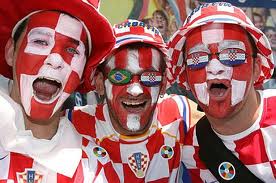 Navijačka subkultura
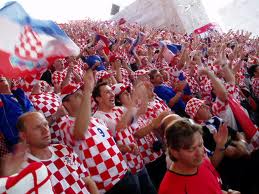 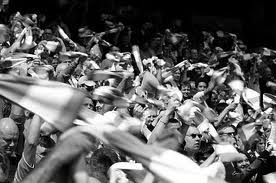 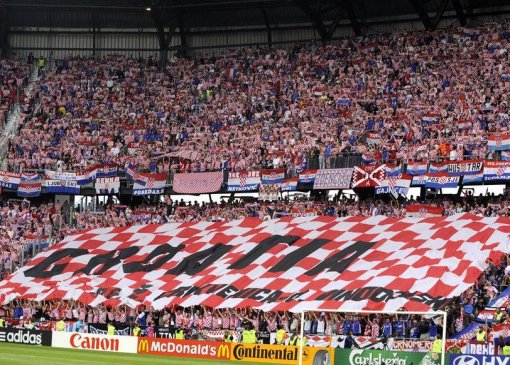 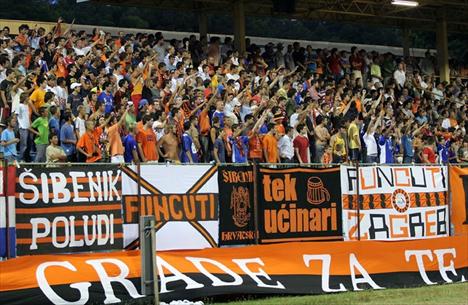 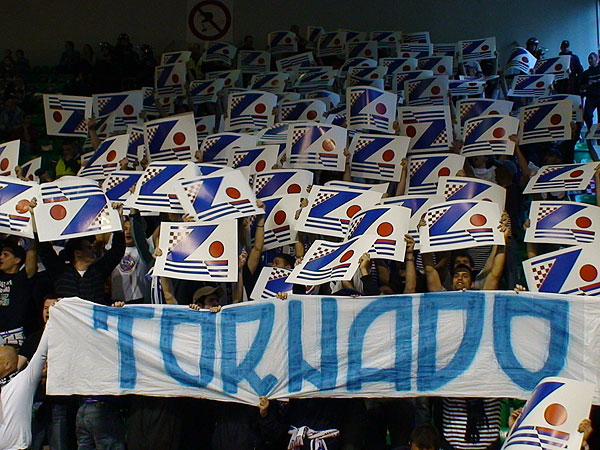 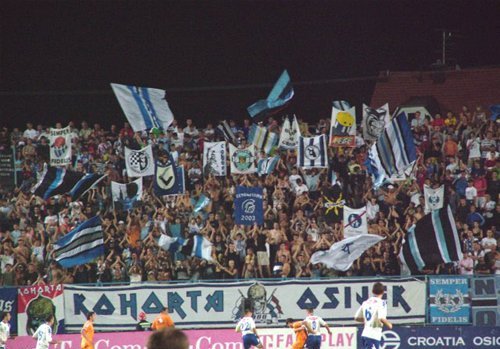 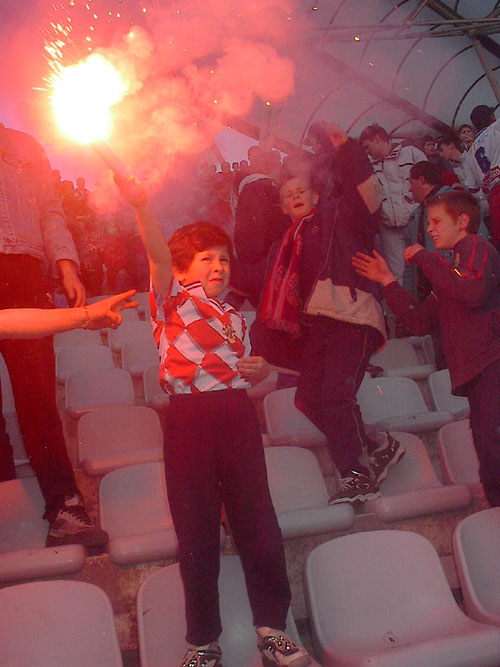 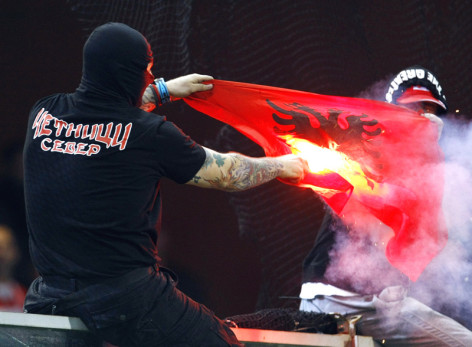 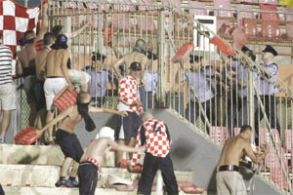 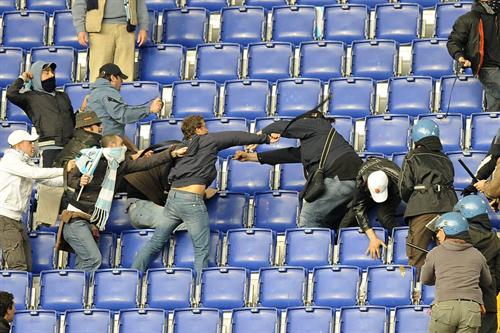 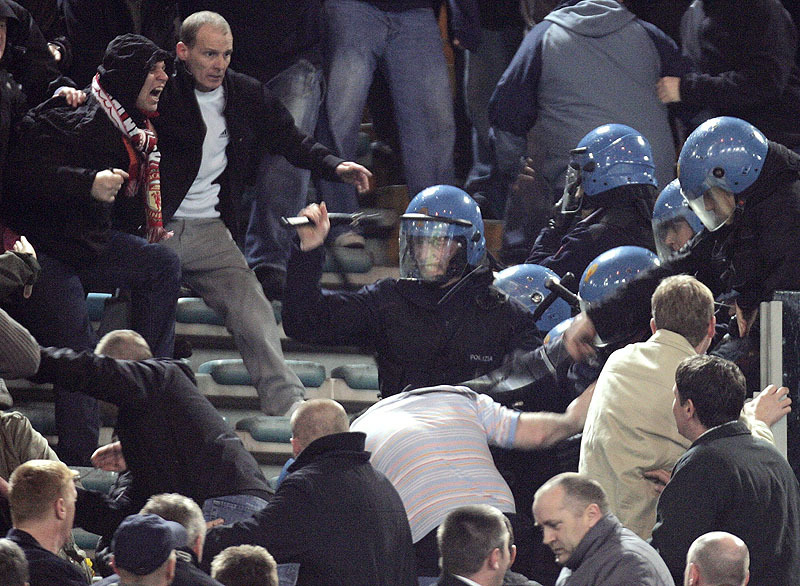 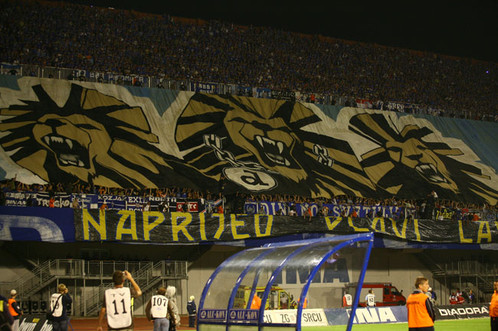 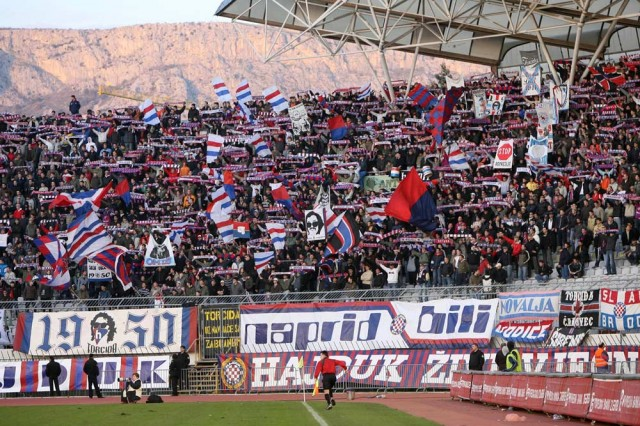 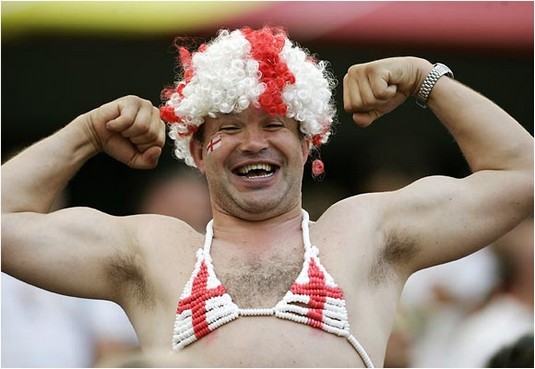 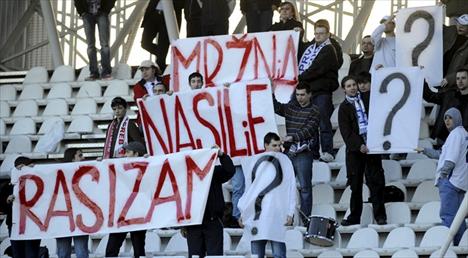 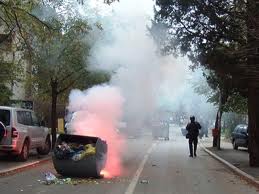 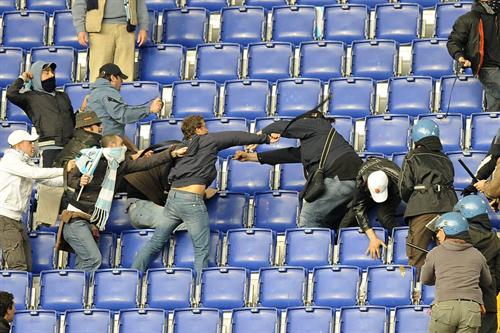 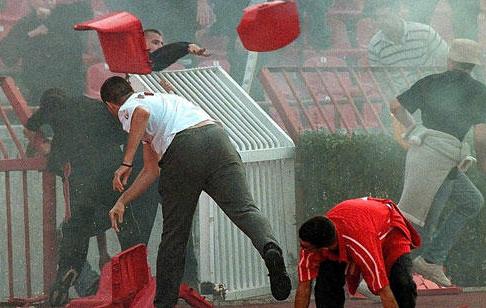 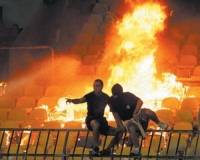 Društvena odgovornost      					navijača
-Sociološki problem-
*organizirane skupine nogometnih navijača imaju značajan utjecaj na kreiranje javnog mišljenja i na modeliranje ponašanja velikog broja mladih ljudi koji se identificiraju s njima
Tribina “Društvena odgovornost navijača”
*22.10.2010.
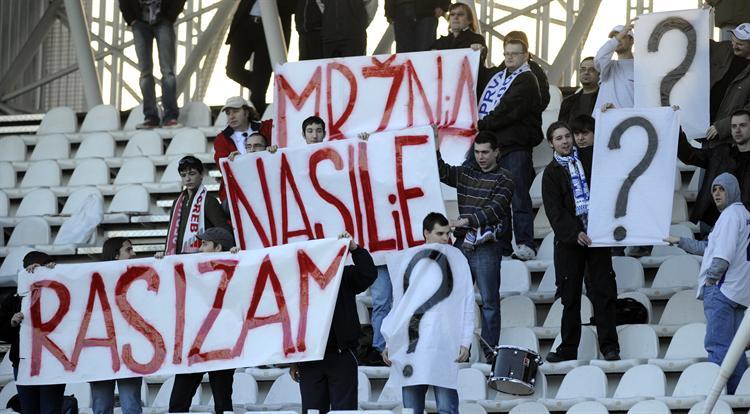 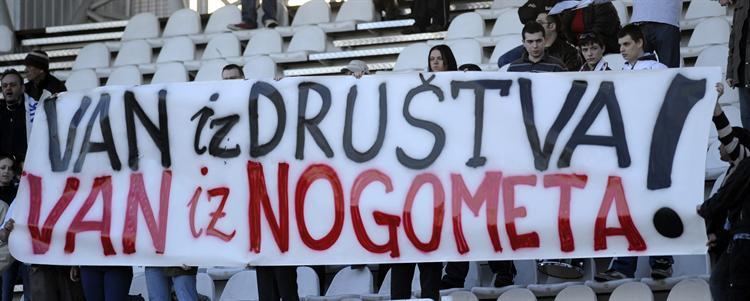 Navijačko nasilje u Hrvatskoj
Najveći navijački sukobi u RH - između Bad Blue Boysa i Torcide
Stvaraju nerede, vrijeđaju protivničke navijače, protivničke igrače, pa čak i igrače kluba za kojeg navijaju, ulaze u sukobe s policijom, a nerijetko vrijeđaju i upravu kluba
Koriste nedopuštena sredstva za navijanje kao što su bengalke i pirotehnika
Ometaju se sudionici sportskog događaja, te sprječavaju održavanje samog događaja
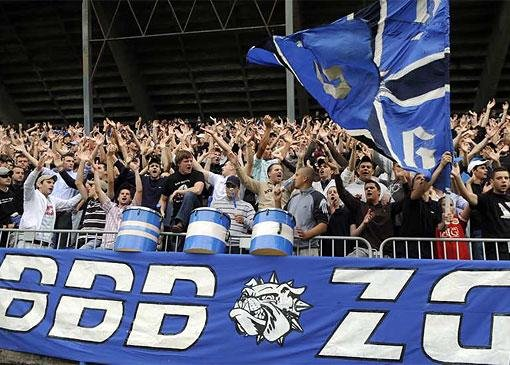 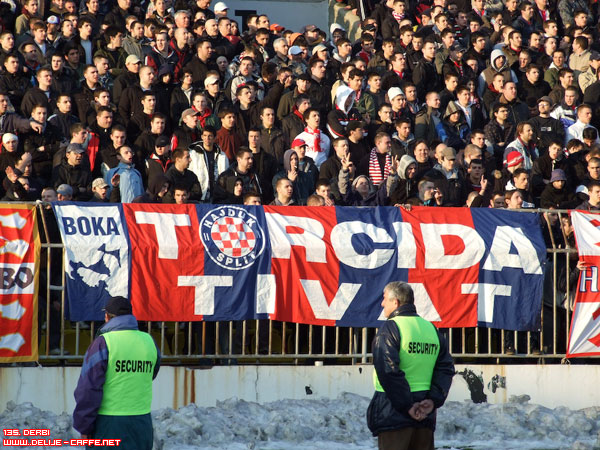 vs.
“vječni dvoboj”
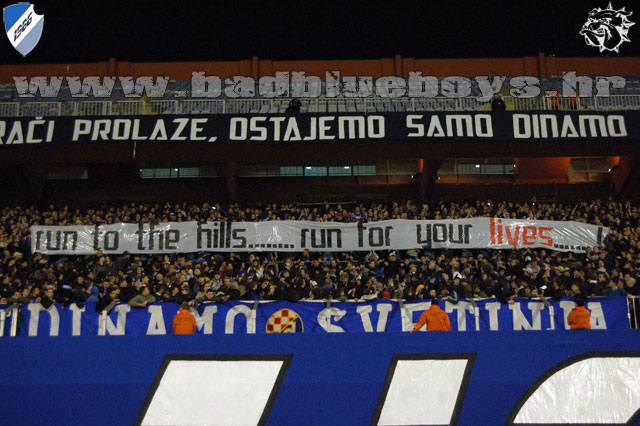 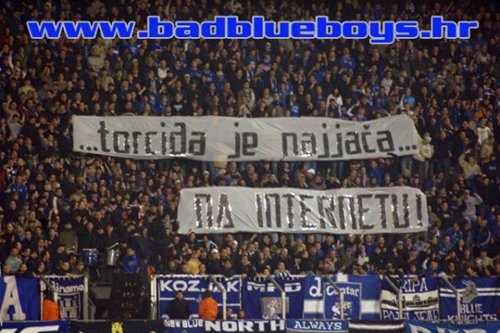 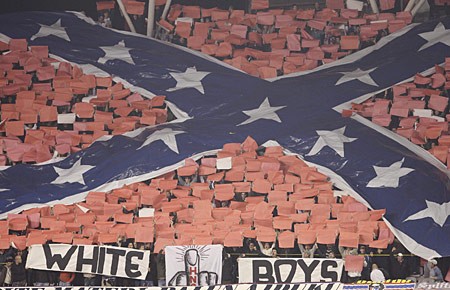 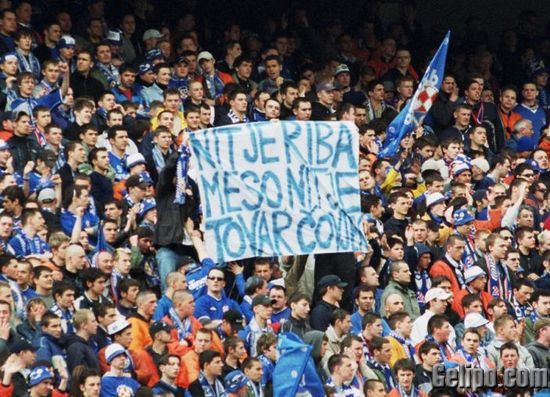 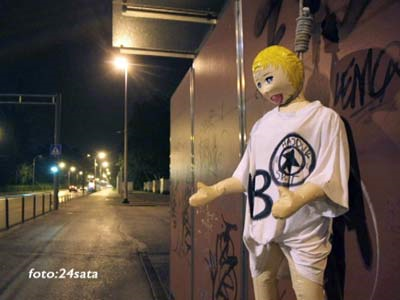 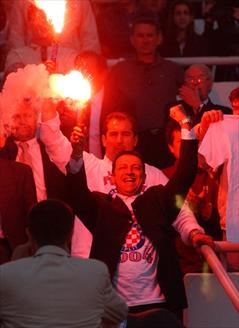 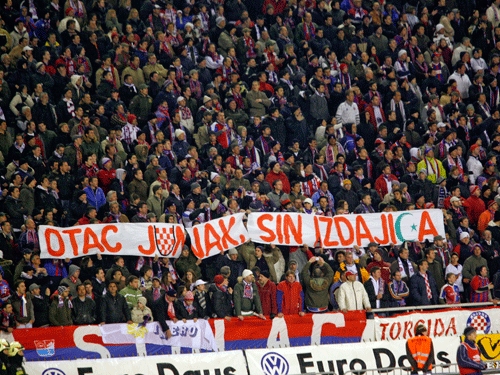 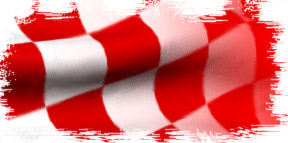 Humanitarni rad navijača
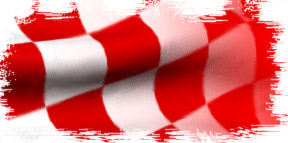 “Hrvatski navijači Vukovaru”
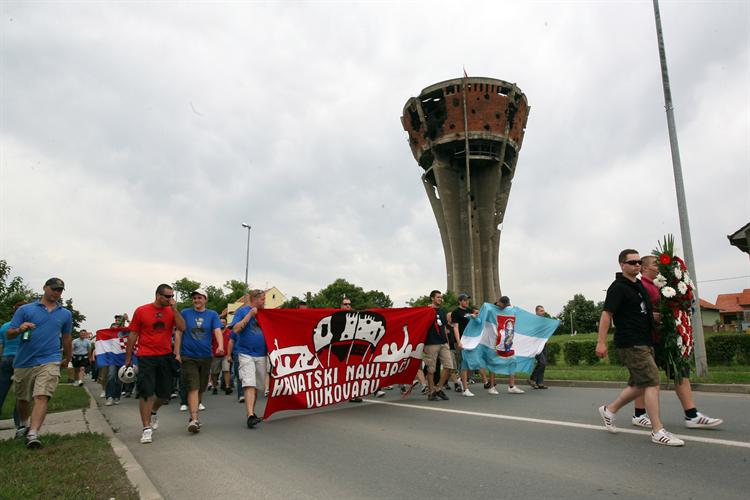 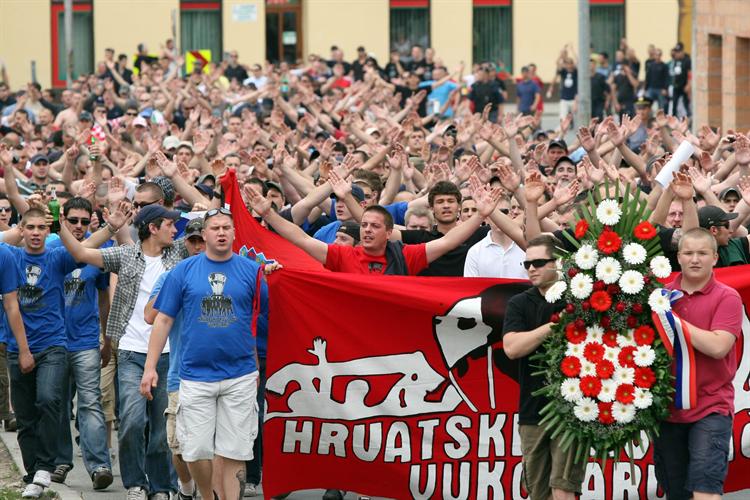 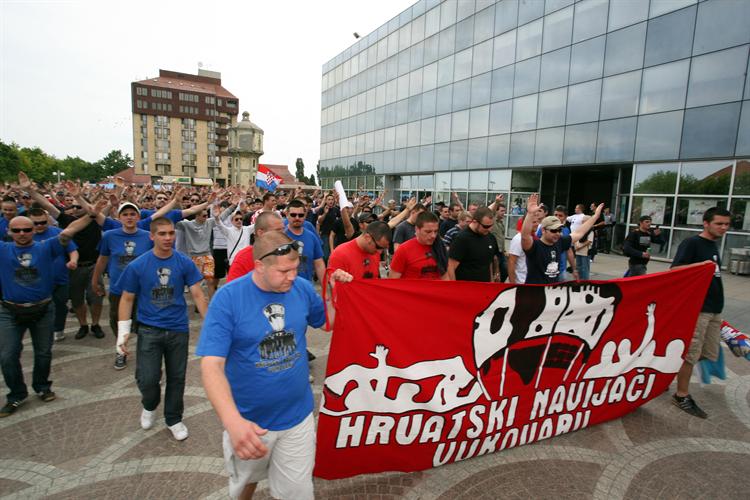 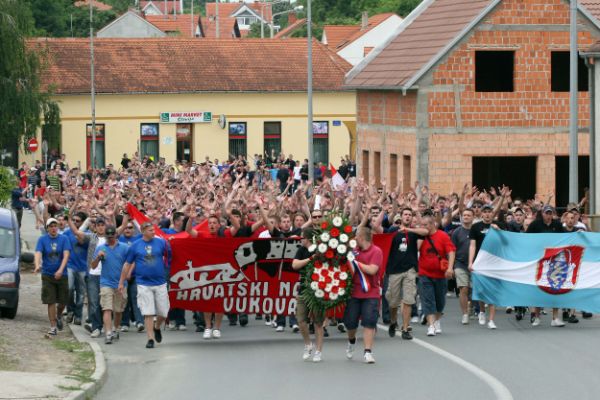 “Hrvatski navijači Vukovaru”
“Hrvatski navijači Vukovaru”
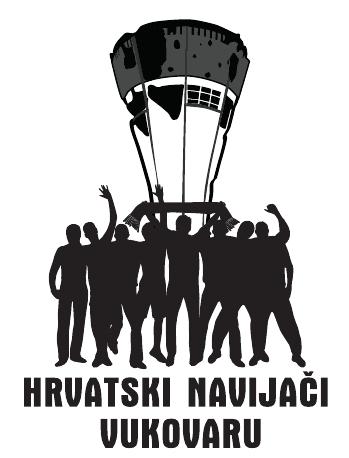 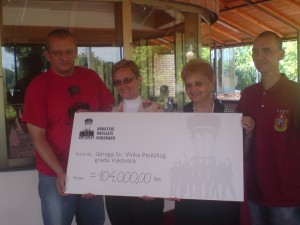 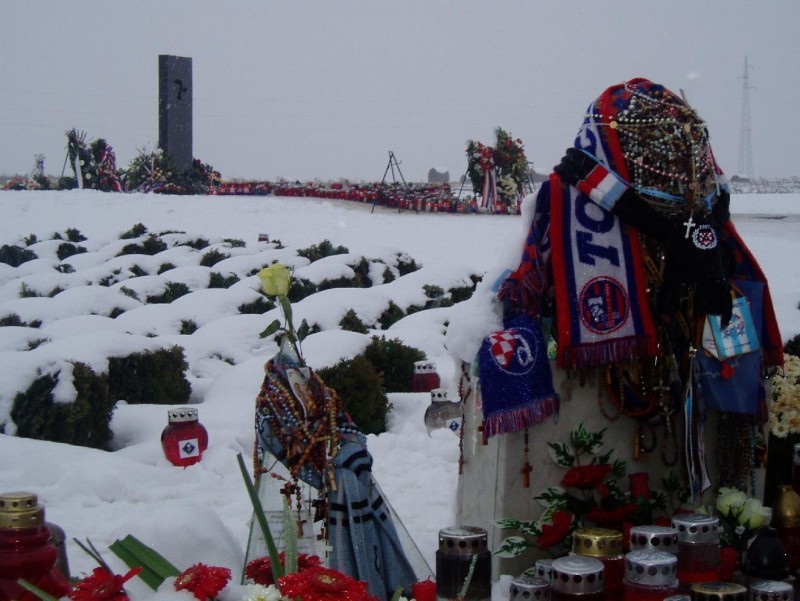 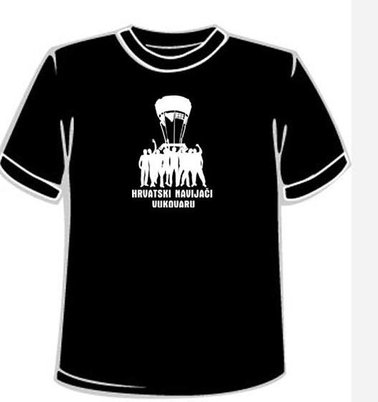 Torcida otkrila spomenik stradalima na Kornatima
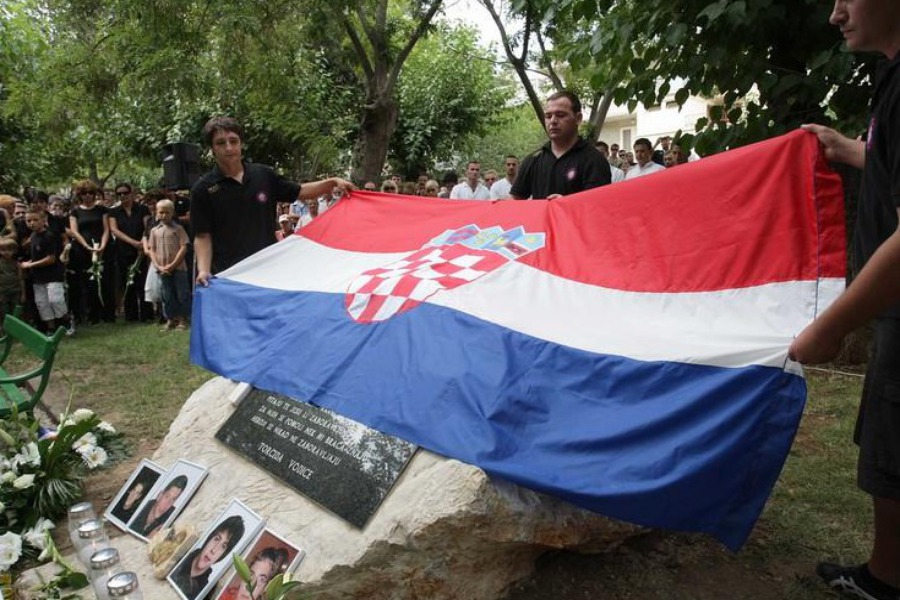 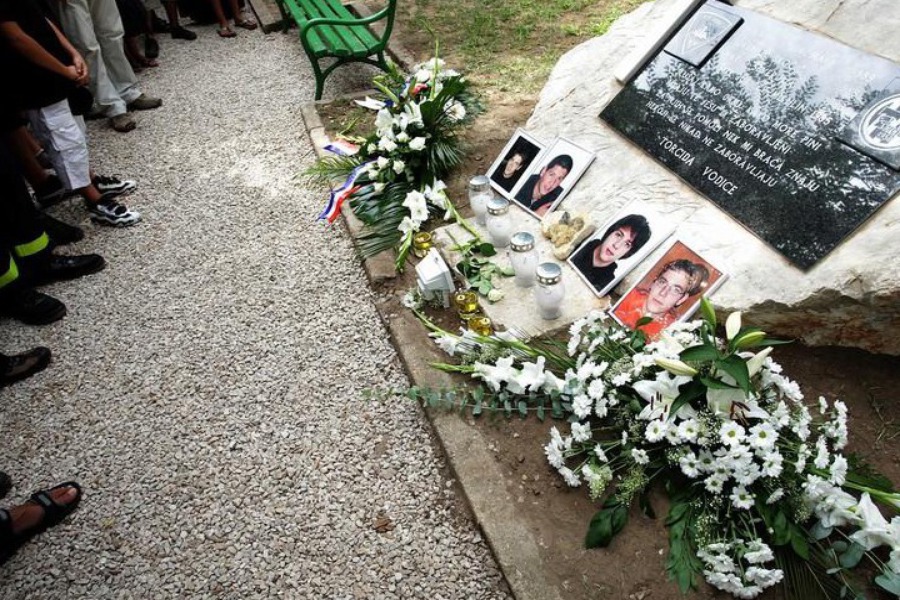 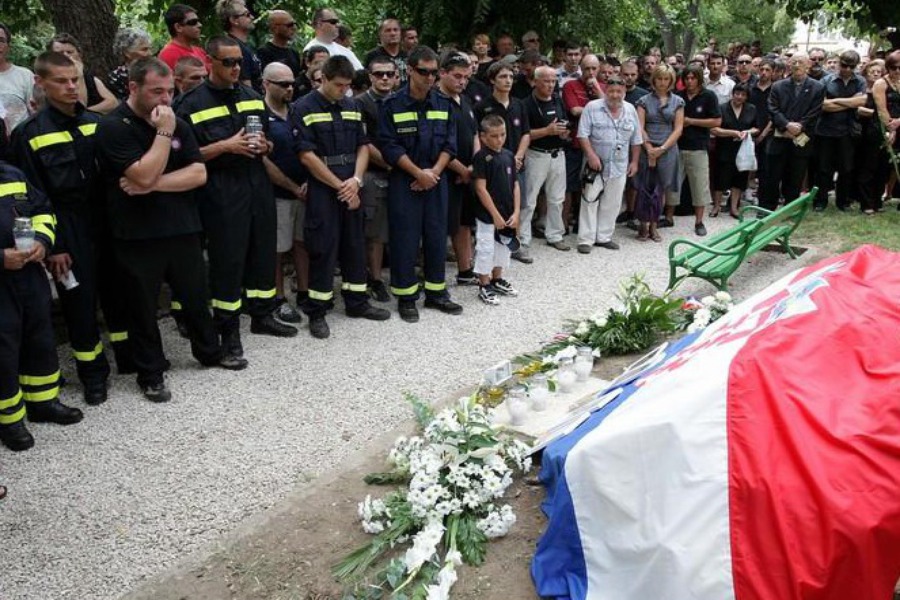 “Torcida za Vukovar”
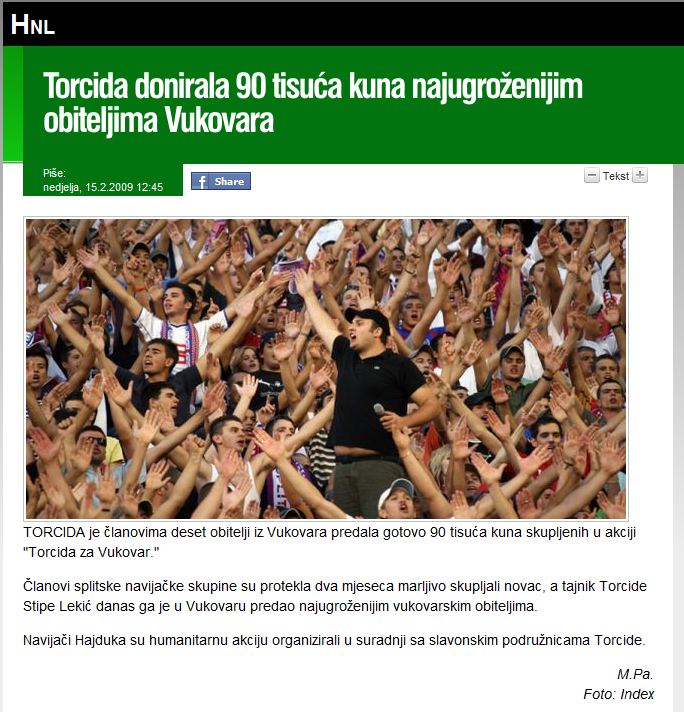 “Torcida za Vukovar”
Humanitarna akcija navijača Dinama – Plava noć
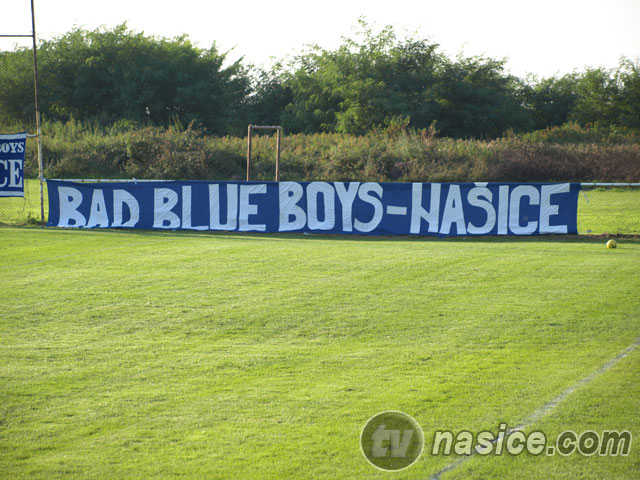 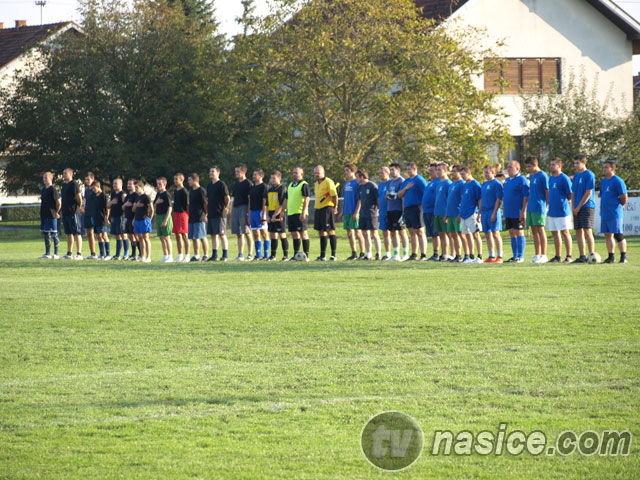 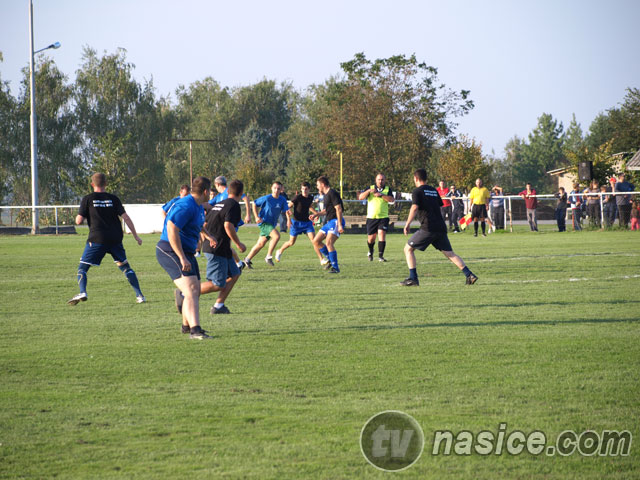 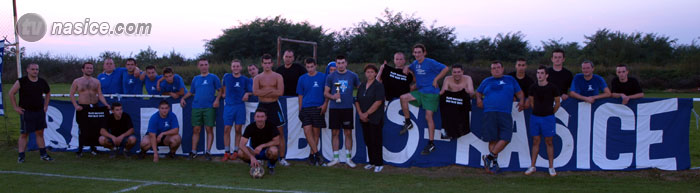 Torcida odala počast svojim poginulim članovima
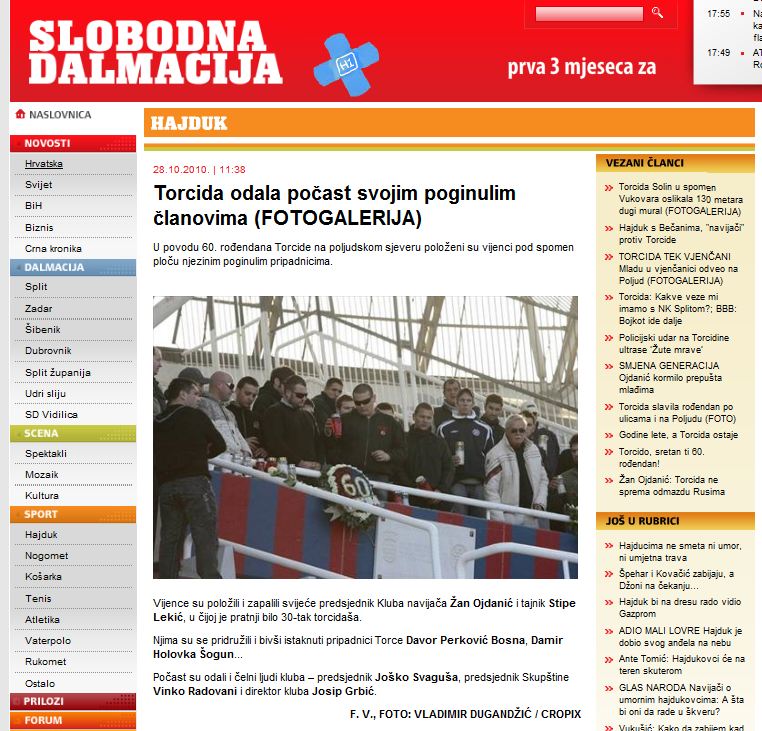 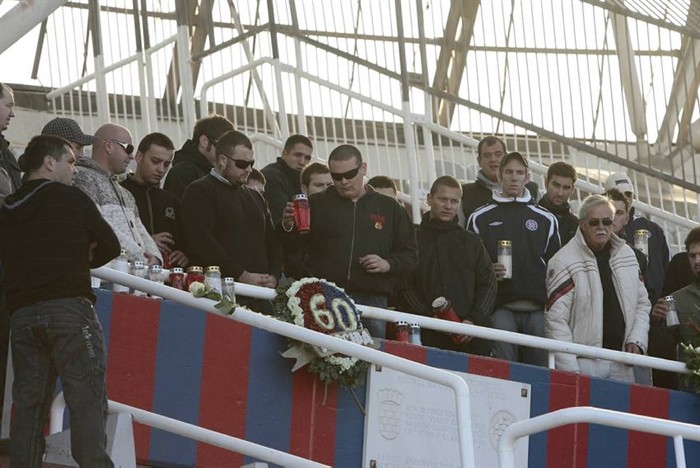 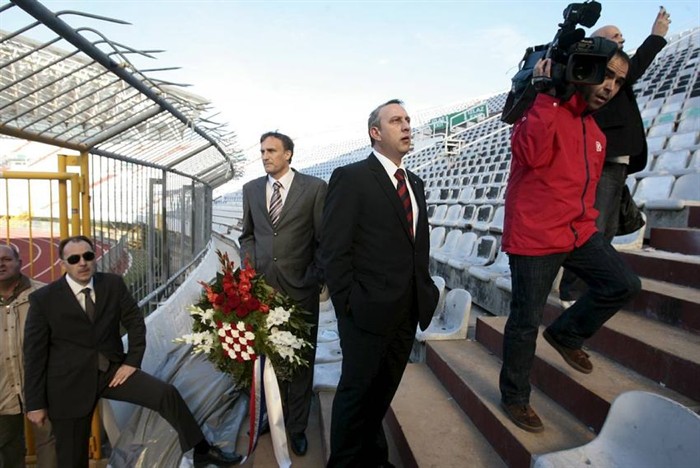 Torcida u Solinu u spomen Vukovara oslikala 130 metara dugi mural
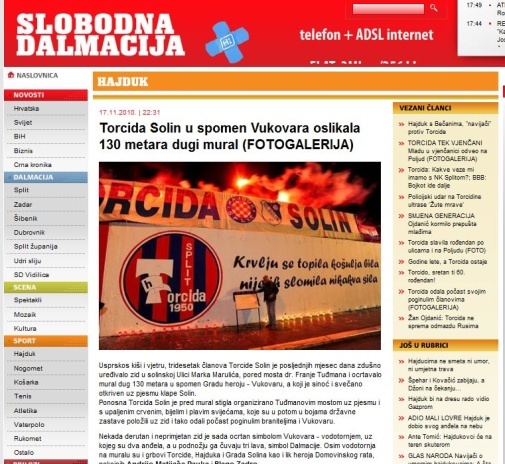 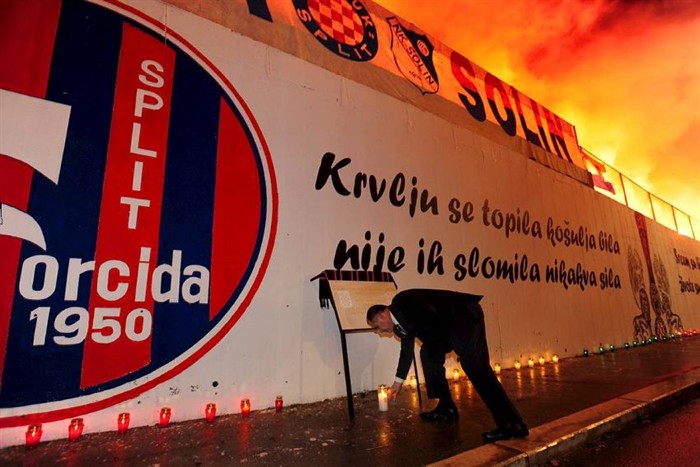 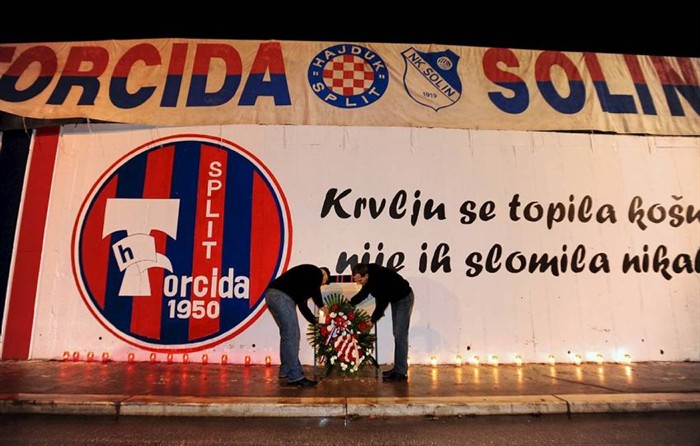 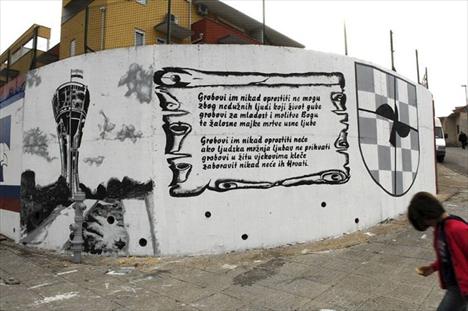 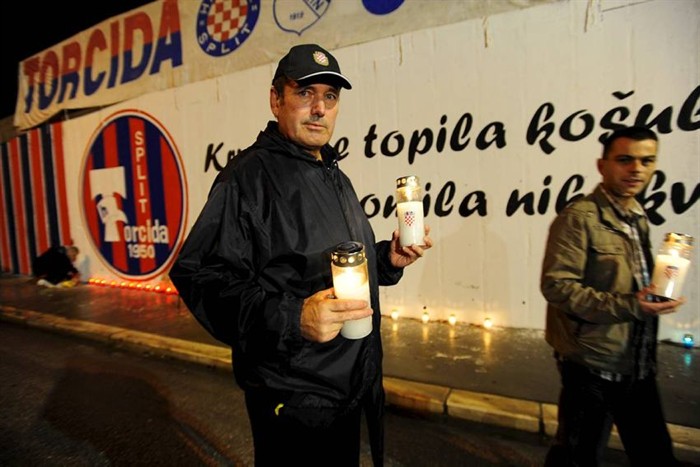 i mnogo mnogo drugih akcija…
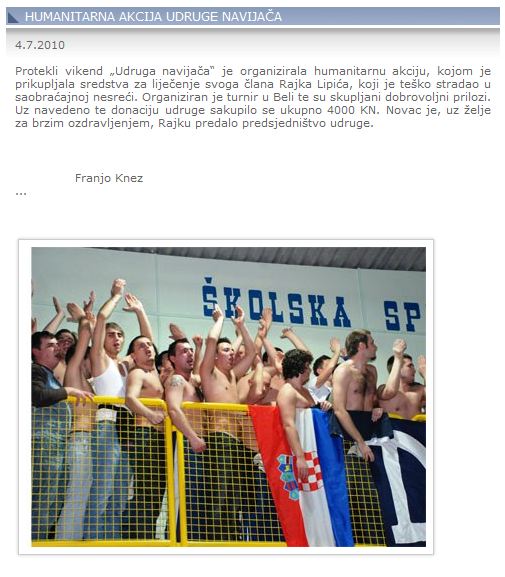 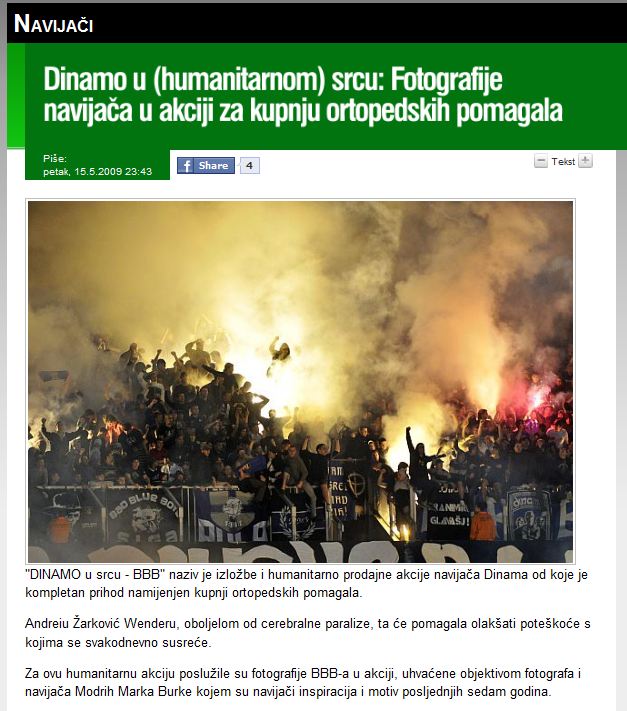 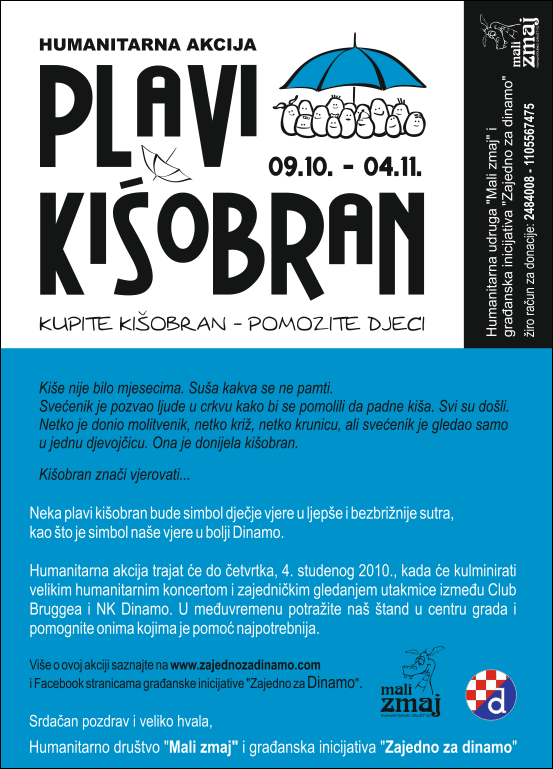 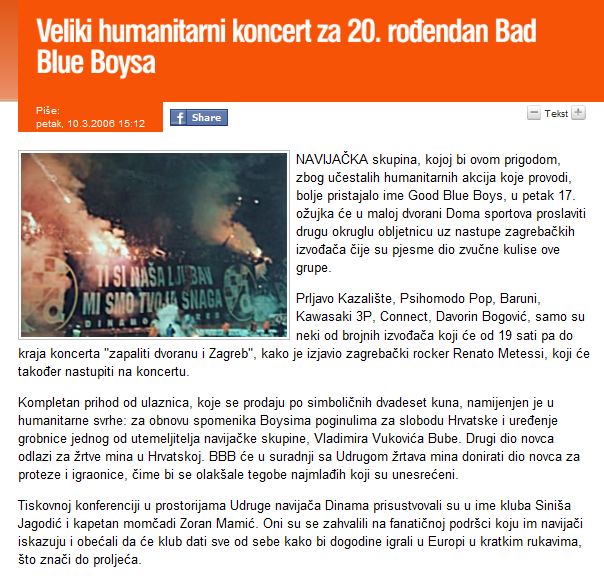 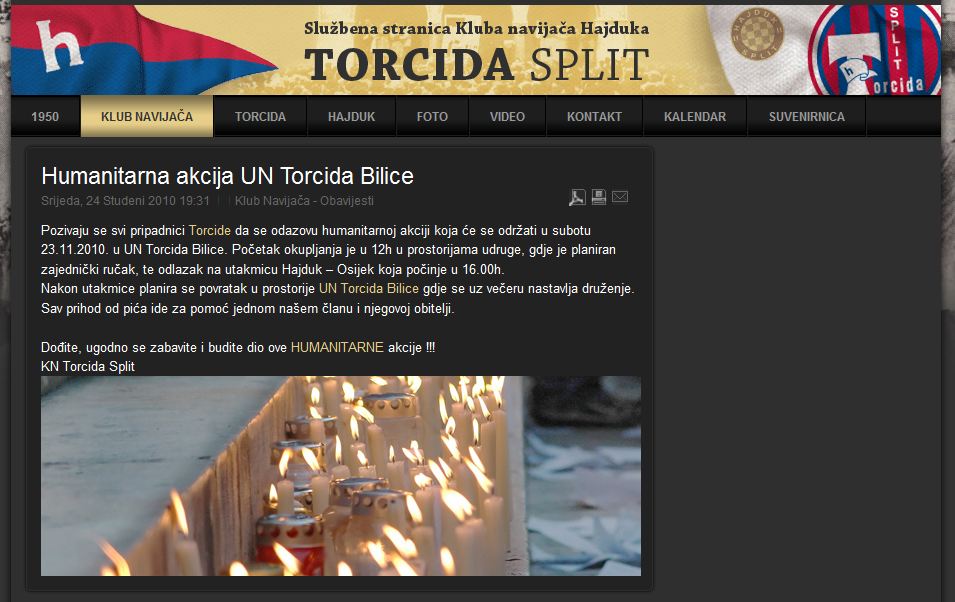 …te još malo humanitarnosti
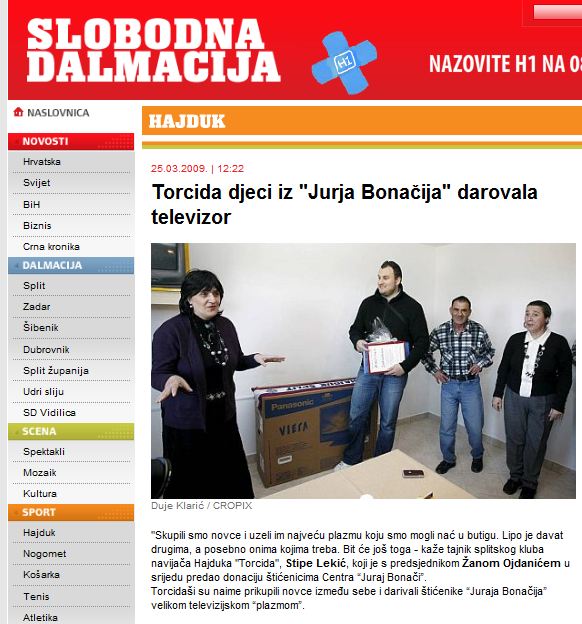 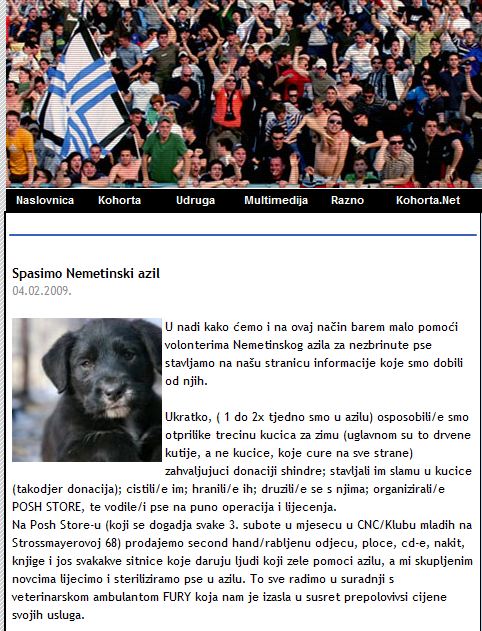 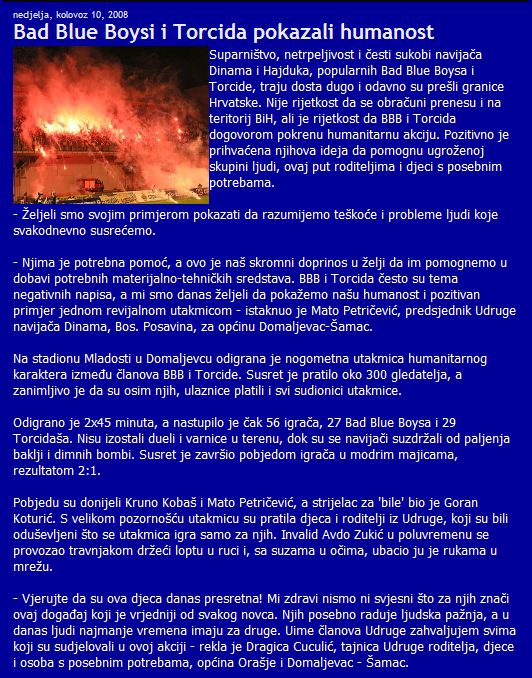 Da ne ispadne da je samo nogomet humanitaran…
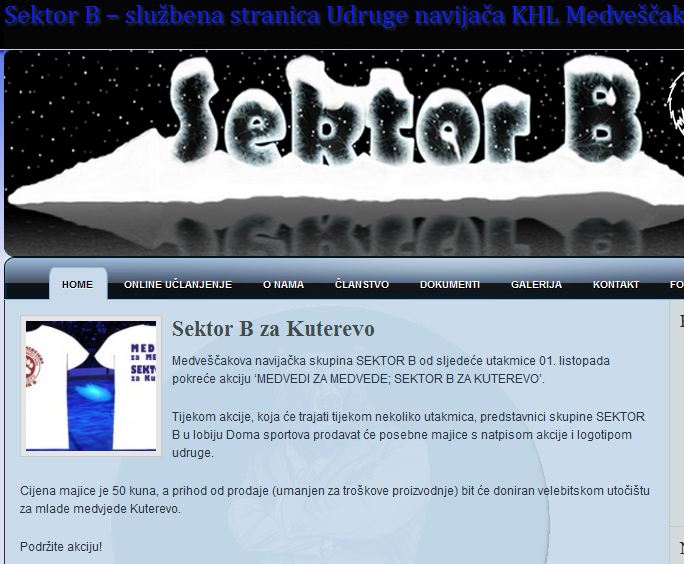 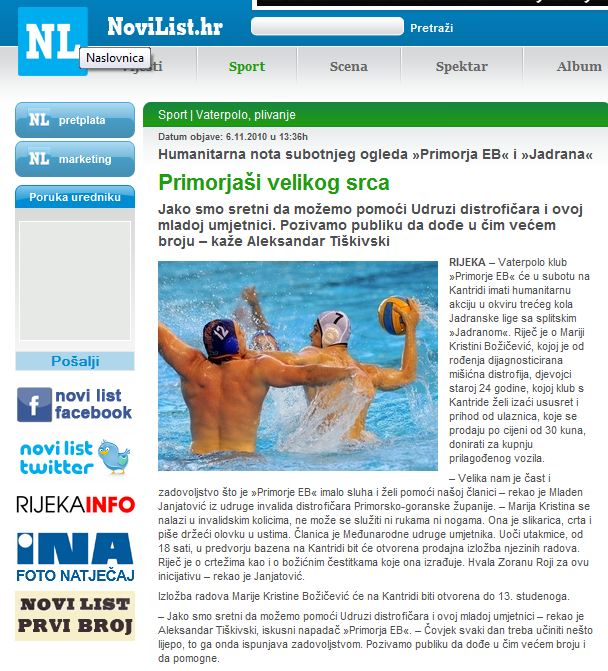